Международный женский день - 8 марта!
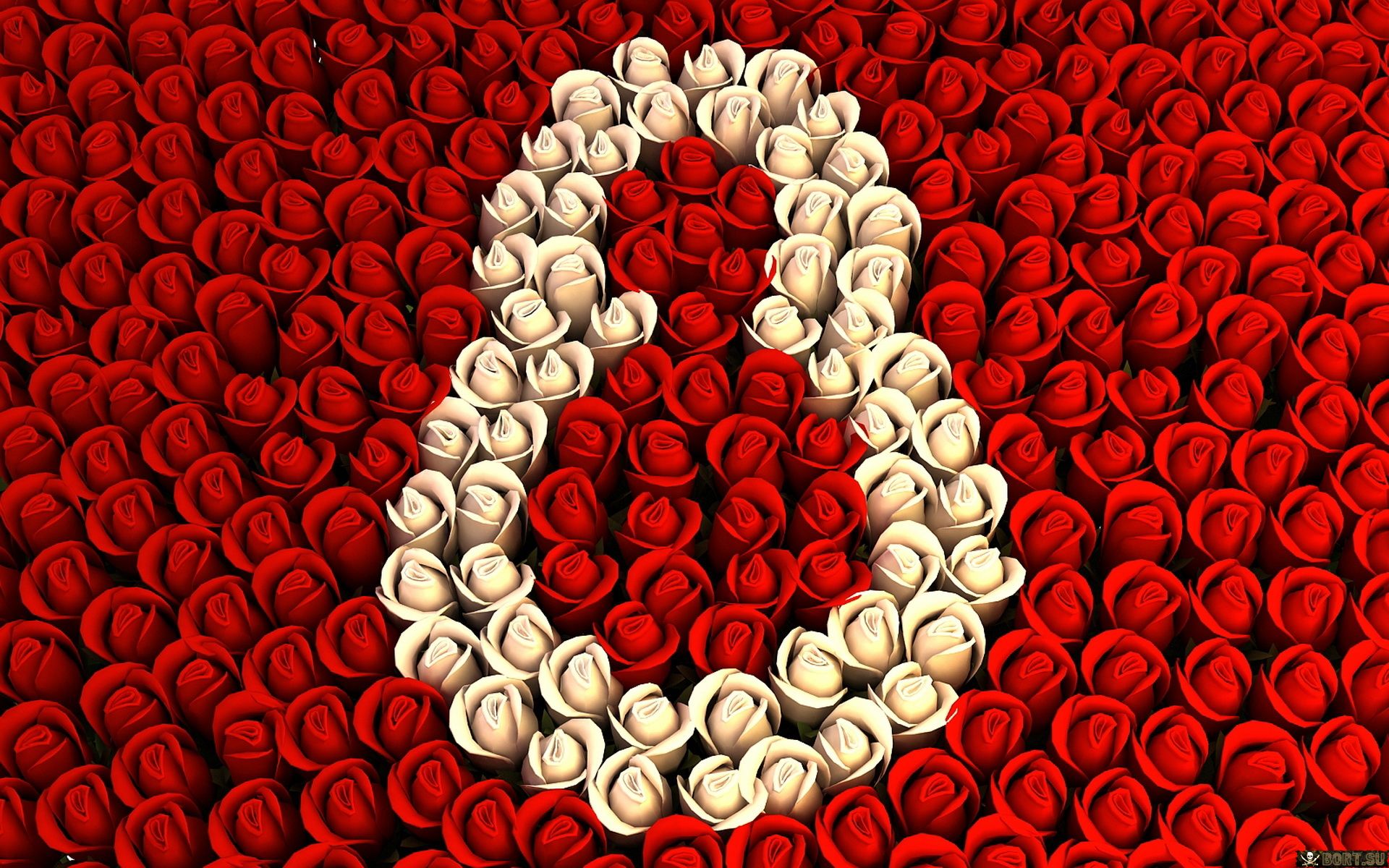 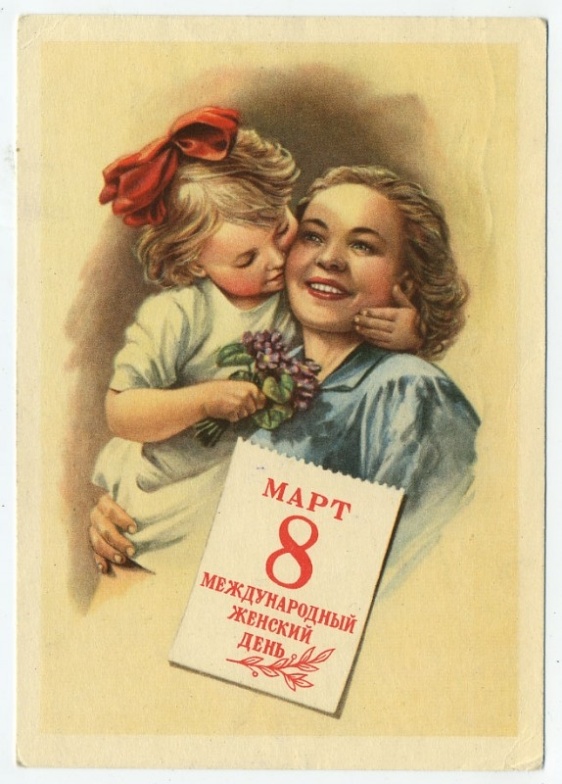 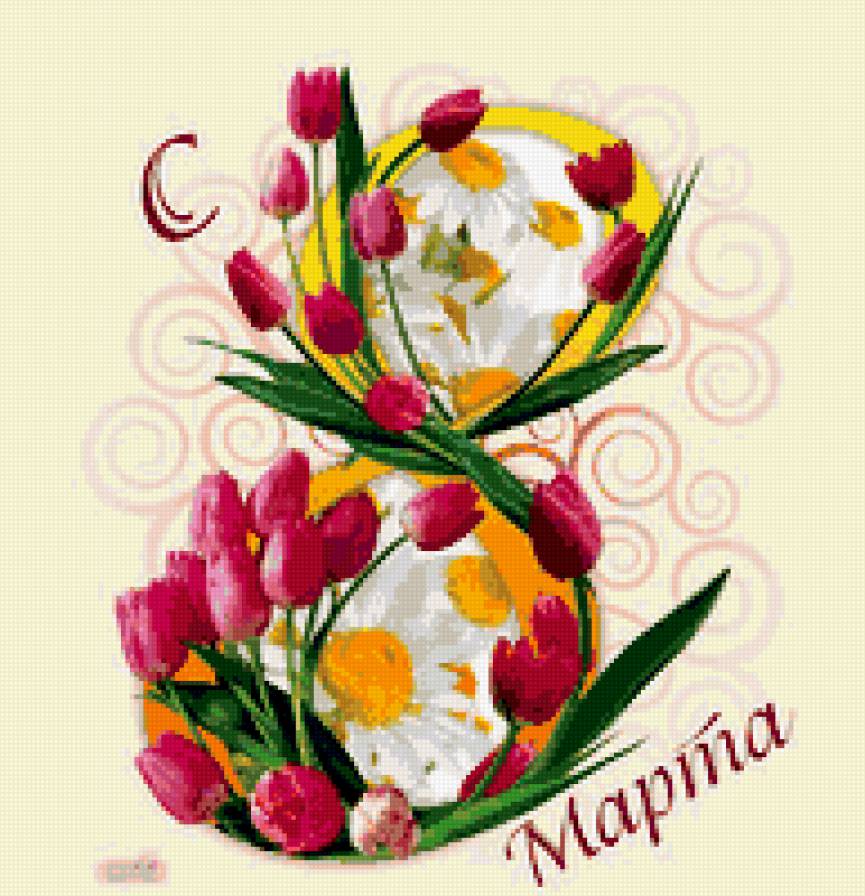 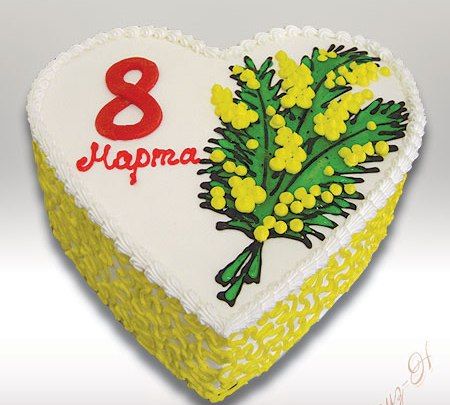 Пусть первый подснежникПодарит Вам нежность!Весеннее солнце подарит тепло!А мартовский ветер подарит надежду,И счастье, и радость, и только добро!
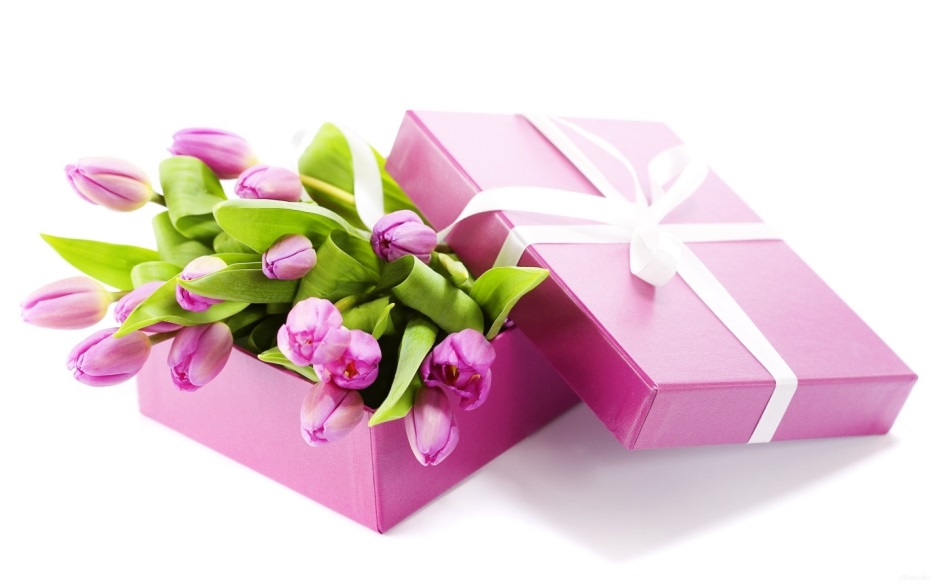 История праздника 8 марта
В современном мире день женщин отмечается 8 Марта. История этого праздника началась в XIX веке, и был он приурочен ко дню борьбы за права женщин. Именно 8 марта 1857 года в Нью-Йорке прошла манифестация работниц швейных и обувных фабрик. Тогда они требовали, чтобы им предоставили десятичасовой рабочий день, приемлемые условия для работы и равную зарплату с мужчинами.
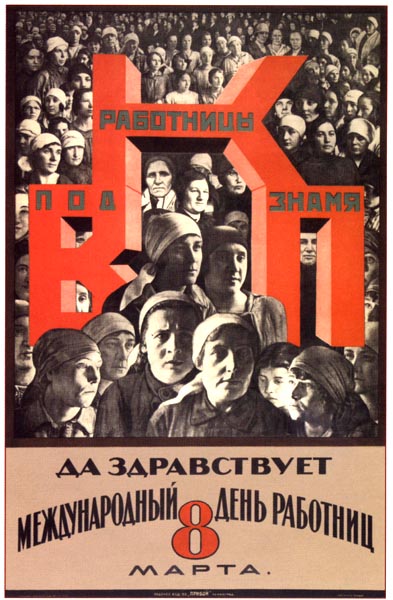 После 8 марта 1857 года начали появляться женские профсоюзы, и впервые женщинам было дано избирательное право. Но только в 1910 году на Международной женской конференции социалисток в Копенгагене Кларой Цеткин было предложено праздновать Всемирный женский день 8 марта. Впервые этот праздник отметили в 1911 году. В России Международный женский день впервые праздно­вали в 1913 году в Петербурге. Его организаторы призывали добиваться экономического и политического равноправия женщин. Одно из самых мощных выступлений женщин прошло в Петрограде 7 марта 1917 года. А в 1976 году Международный женский день был официально признан ООН.
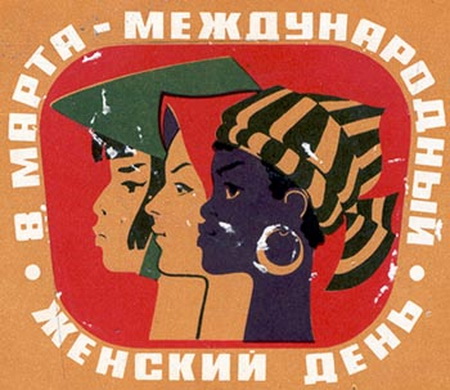 День 8 Марта стал считаться днем международной солидарности трудящихся женщин в борьбе за свои права.
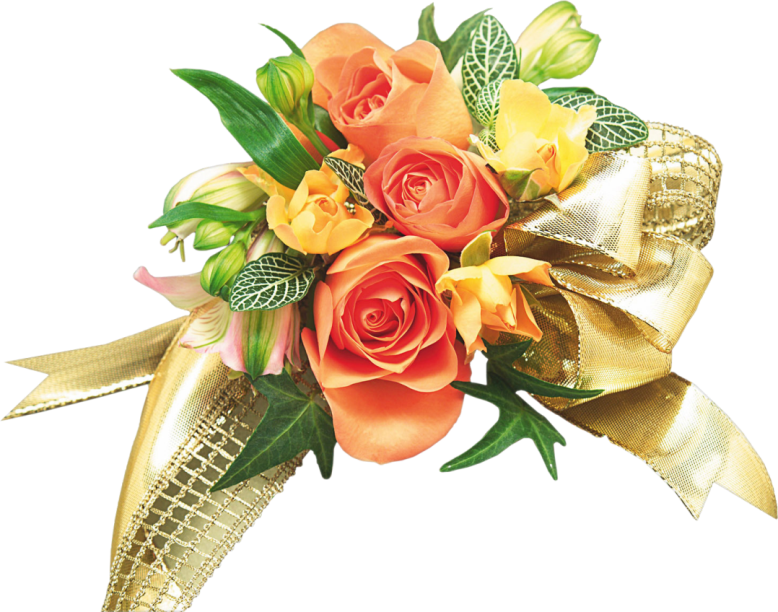 Тюльпаны
Мир проснулся рано 

От погоды жаркой, 

Расцвели тюльпаны 

Покрывалом ярким. 

Нет милей букета, 

Чем цветов поляна, 

Первый вестник лета- 

Юбочки тюльпанов.
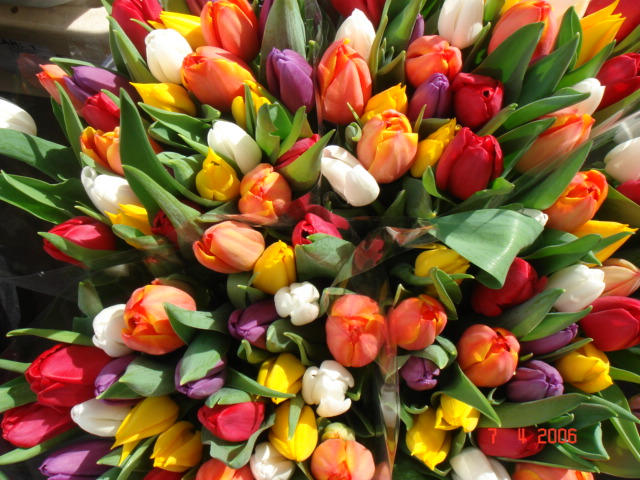 Мимоза
Мимоза-прекрасный цветок,Тепла и надежды творенье,Весны пробужденья росток,И к новым вершинам стремленье...
Как золота луч на рассвете,Сквозь зимнюю стужу и лёд,Мимоза, вся в солнечном цвете,А запах её ,словно мёд...И дарят мужчины мимозу,Всем женщинам в марте, весной,В знак окончанья морозов,И в знак восхищенья  красотой!
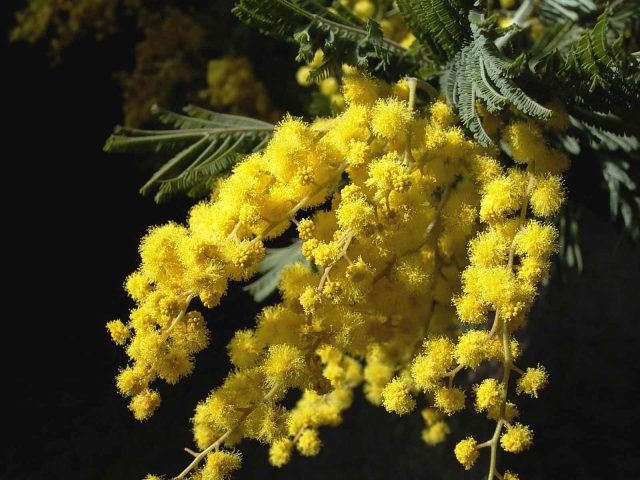 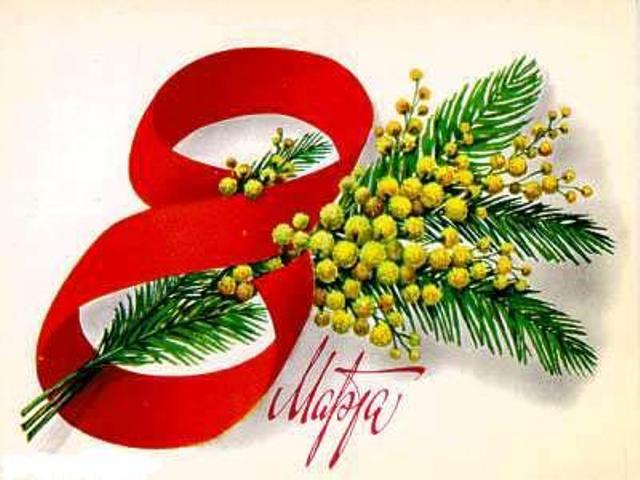